Птица и дичьПриготовить отварную птицу
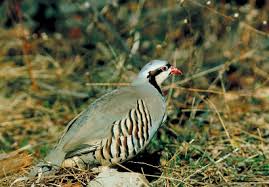 К сельскохозяйственной птице относят: кур, гусей, уток, индеек., цыплят, утят. 
 Птицу старую используют для варки бульонов и тушения. Дичь для варки бульонов не используют, потому что в их позвоночнике находятся вещества придающие горечь. 
 Содержание пищевых веществ в мясе зависит от её вида, возраста и пола.
Сельскохозяйственная птица поступает битая, без пера, в полупотрошенном, потрошенном  виде и потрошенная с комплексом потрохов и с шеей.
 Птица поступает охлажденная и мороженная.
 По упитанности и качеству её делят на 1 и 2 категории.
Пернатая дичь на ПОП поступает : степная, боровая, болотная и водоплавающая.
 К степной относят: перепелов, куропаток серых и белых.
 К боровой дичи - рябчиков, тетеревов, фазанов.
 К болотной дичи – бекасов, куликов.
 К водоплавающей – уток и гусей.
Птица богата белками, жирами, микроэлементами, витаминами группы A, B, D и PP. Жир птицы легко усвояем, т.к. он легкоплавкий.
 Мясо дичи, в отличие от мяса птицы, содержит больше количества белка и экстрактивных веществ, но меньше жира.
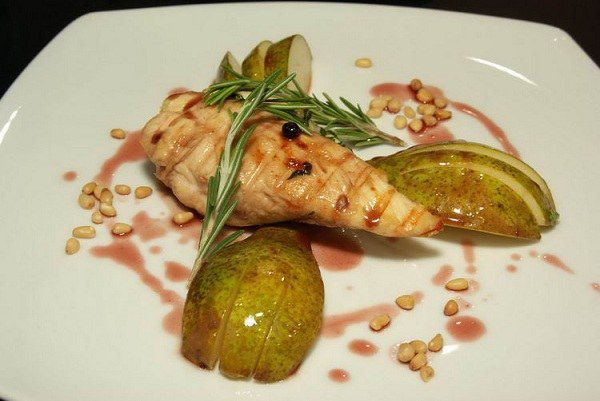 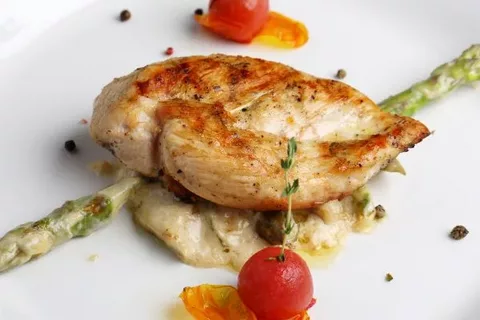 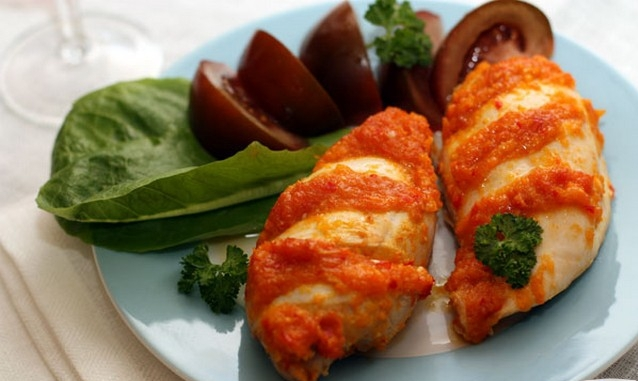 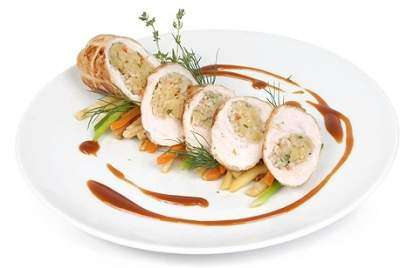 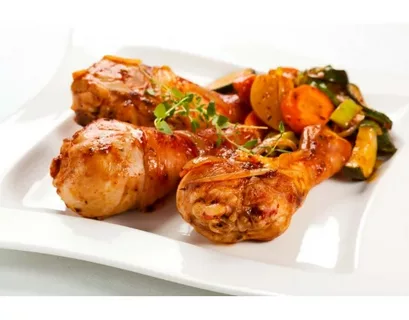 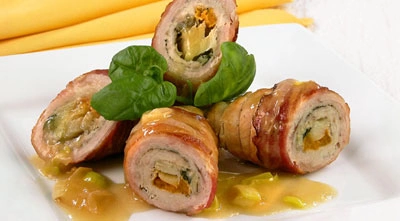 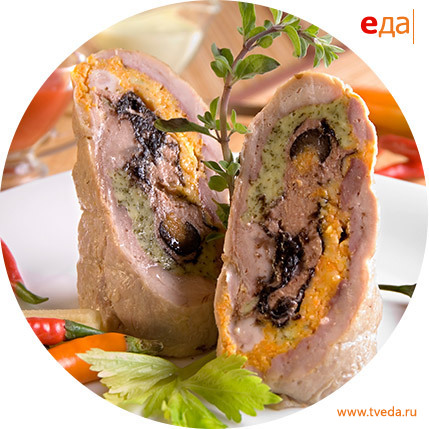 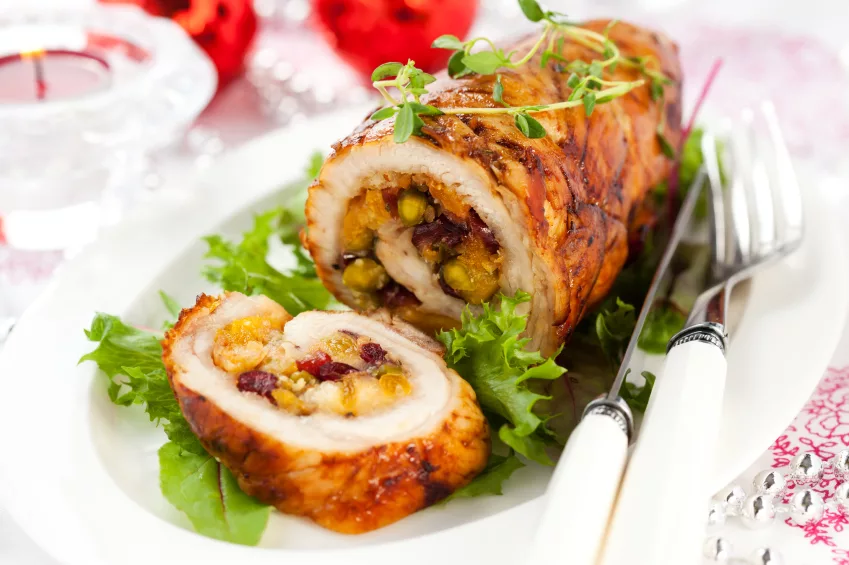 Первичная обработка птицы и дичи
Птицу размораживают (гуси-20ч., куры, утки-8-10ч.); Опаливают; Удаляют головы, шейки, ножки; Потрошат; Промывают; Просушивают (в условиях цеха, х/б салфетками ); Приготавливают П/Ф.
Приготовление П/Ф
Целая тушка
П/Ф из окороков
Порционные П/Ф
П/Ф из филе
-фаршированное
Заправка:
«в кармашек»
(в одну, в две нитки) с помощью иглы и без неё.
-натуральное
-панированное
-фаршированное
П/Ф (на восемь частей)
Для котлетной массы рекомендуются индейки, тетерева, куры, рябчики, куропатки, глухари, фазаны.
Технологическая схема приготовления котлетной массы
Куры, индейки, рябчики, куропатки
(филе, ножки без кожи).
Мякоть отделяют от костей и кожи
Пропускание ч/з мясорубку
Замоченный в молоке хлеб без корок + вода
Пропускание ч/з мясорубку
перемешивание
соль
выбивание
Субпродукты из птицы и дичи
Из пищевых субпродуктов птицы используют головки, шейки, гребешки, крылышки, ножки, сердце, желудок, кожу и обрезки, оставшиеся при приготовлении П/Ф. из отходов дичи используют только шейки, так как остальные отходы имеют горький вкус. 
 Субпродукты птицы подвергают обработке и используют для приготовления блюд.
 Головки ошпаривают, ощипывают остатки перьев, отрезают гребешки, удаляют глаза, отрубают клюв и промывают. Используют для варки бульонов, приготовления студней.
С гребешков снимают пленку, промывают.  Используют для приготовления студня, заливных гребешков
 Шейки ошпаривают, удаляют перья, затем обсушивают, панируют мукой и ошпаривают. Зачищают от «пеньков» и промывают. Используют для приготовления бульонов, рагу, студня.
 Ножки ошпаривают или опаливают, снимают с них кожу, отрубают ногти, промывают и используют для бульона, приготовления студня.
 Крылышки опаливают, удаляют «пеньки» и промывают. Используют для приготовления студня, рагу, бульона. 
 Желудок  разрезают между утолщениями, выворачивают и удаляют содержимое, с внутренней стороны снимают пленку и хорошо промывают. Используют для варки бульонов, приготовления рагу.
 У печени осторожно отрезают желчный пузырь, промывают. Используют для приготовления паштетов, супов-пюре.
 Сердце разрезают вдоль, удаляют сгустки крови и промывают.
Требование к качеству и сроки хранения
Поверхность тушек птицы должна быть чистая, без остатков перьев и «пеньков», без слизи, сухая, жир бледно-желтый, клюв блестит. Допускается незначительные ожоги кожи, два-три пореза кожи длиной не более 2-х см. цвет и запах- соответствующий данному виду птицы, без постороннего запаха. 
Консистенция мякоти – плотная, упругая. Тушки  не должны иметь сгустков крови  и участков пропитанных желчью
Презентацию выполнила Епатко Надежда, ученица 2-го курса  828 группы.
Спасибо за внимание!